Google Jamboard ve výuce biologie na ZŠ a SŠ

– jednoduchá aplikace pro tvorbu interaktivní tabule
– zdarma
– registrace přes google účet
– jamboard. google.com
– vámi vytvořené tabule se ukládají do aplikace google
– lze využít v on-line prostředí i pro samostatnou  práci žáků
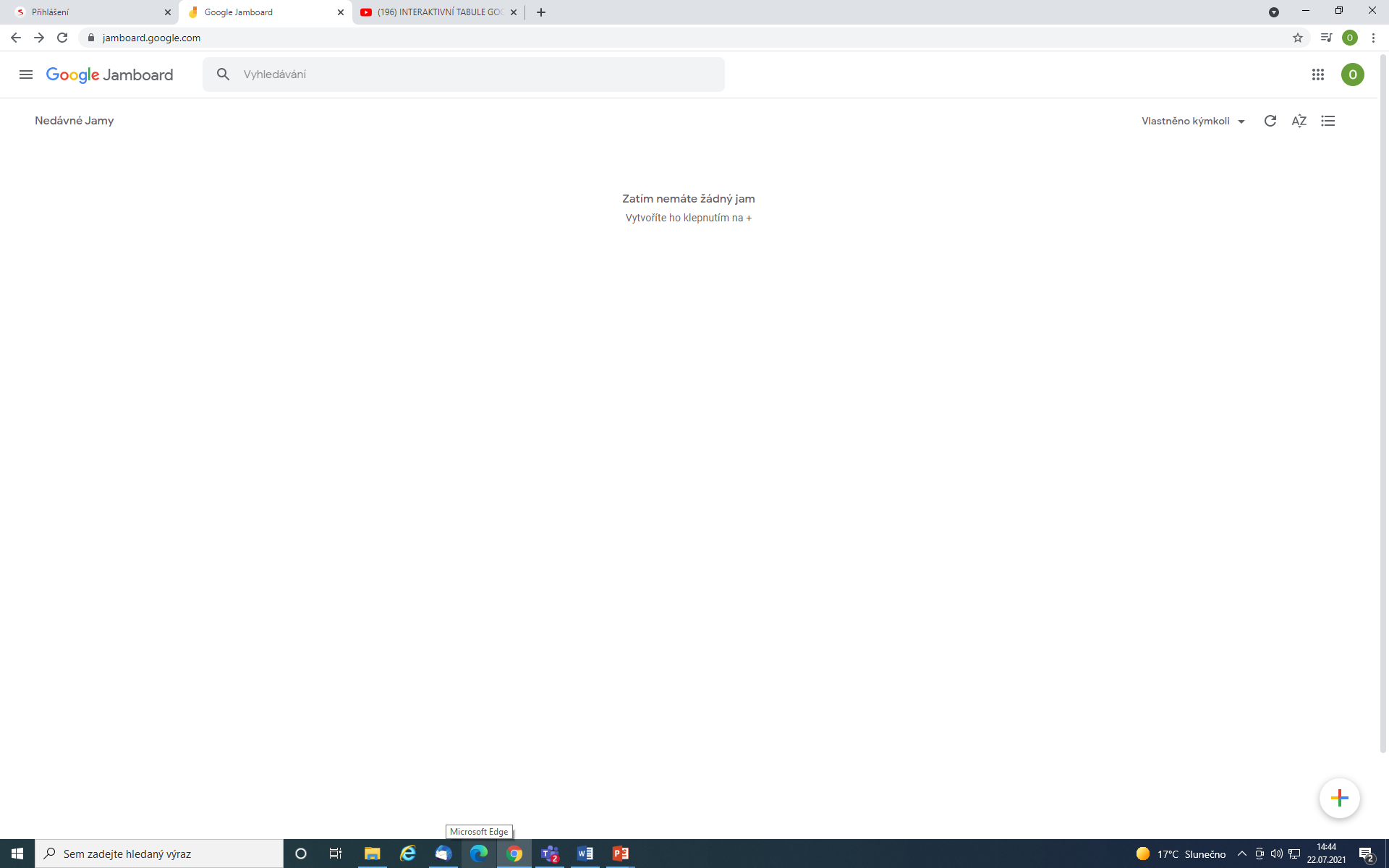 novou tabuli vytvoříte kliknutím na +
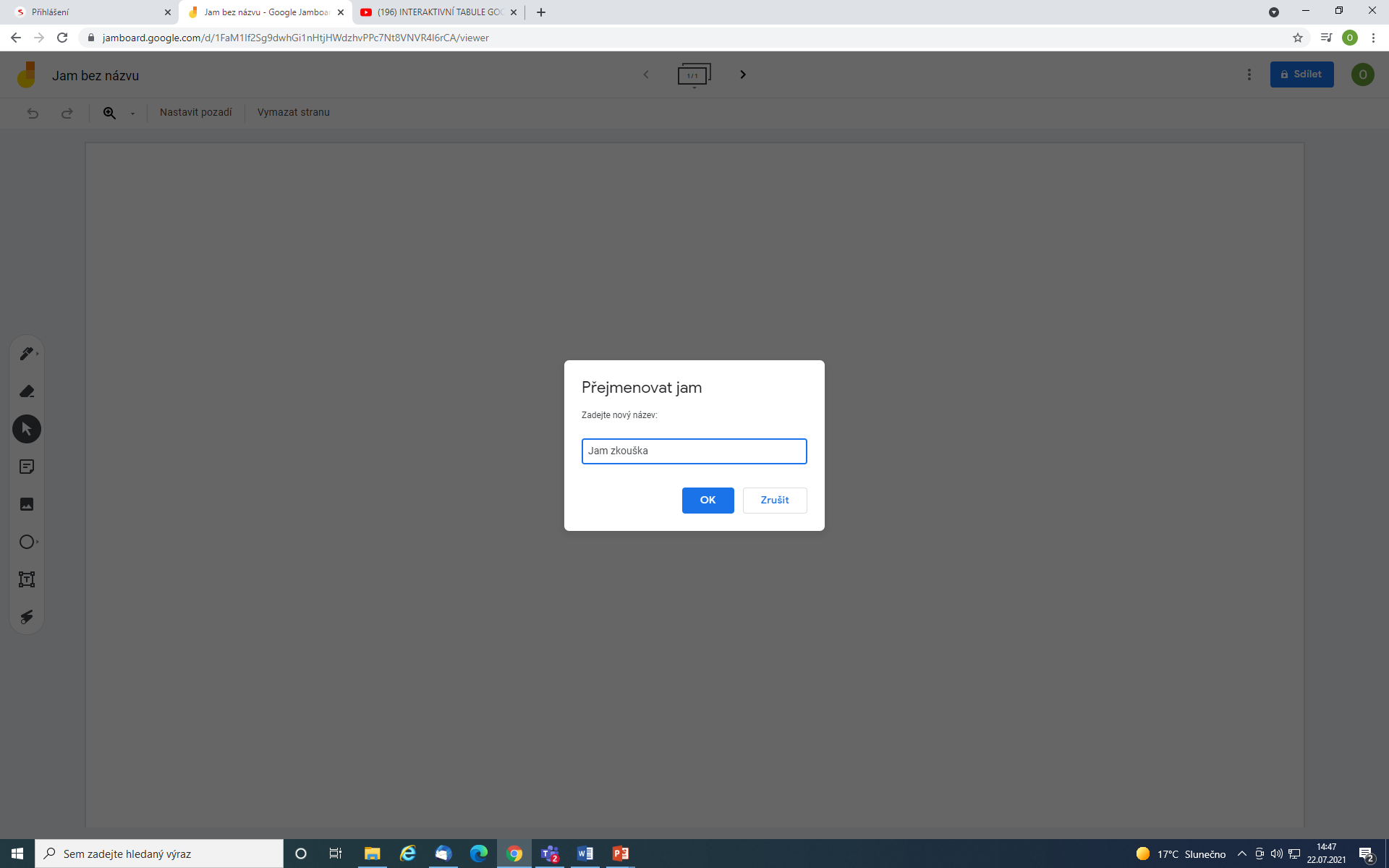 tabuli pojmenujte
do takto připravené tabule je možno kreslit pomocí vybraného nástroje a barvy
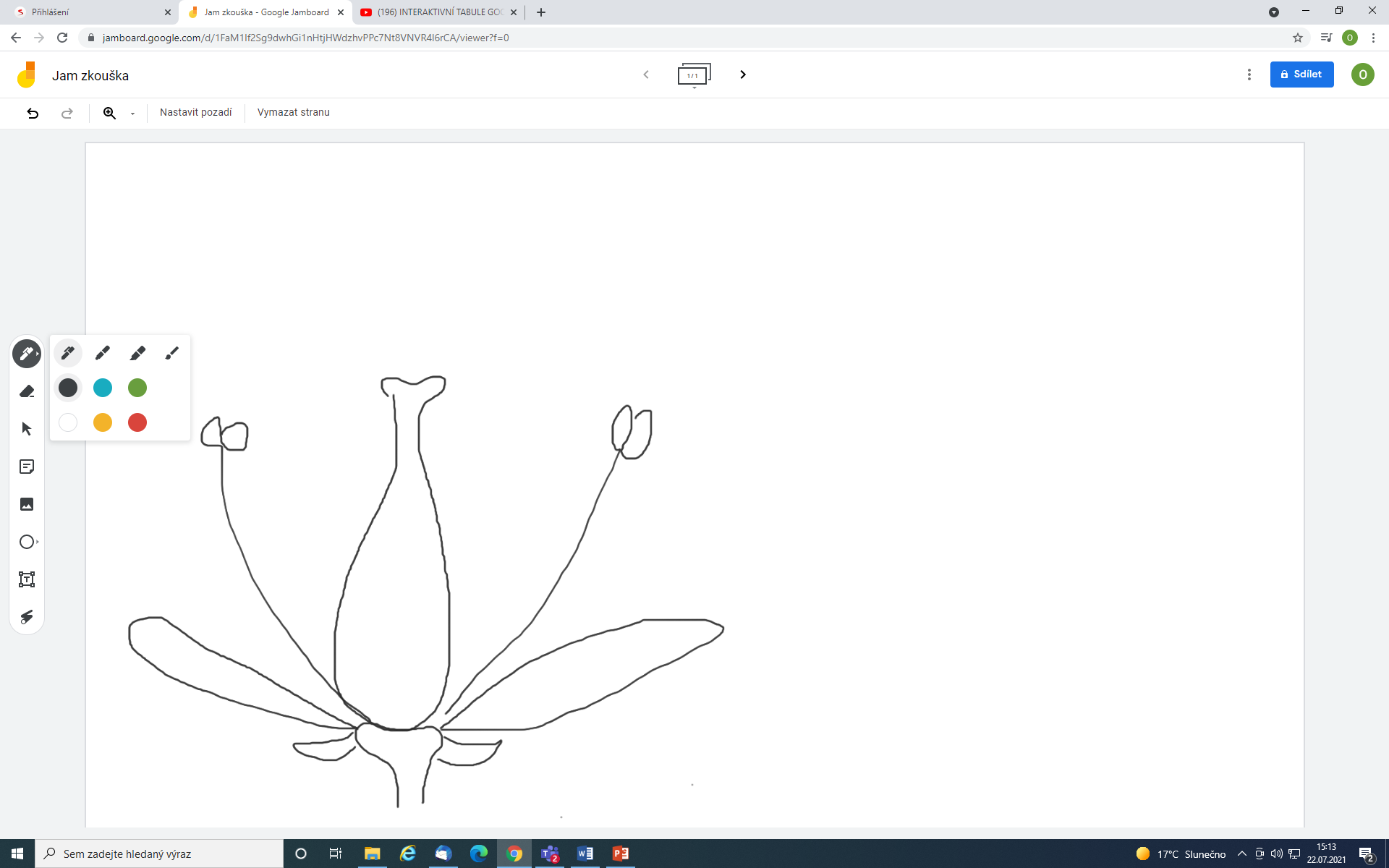 do takto připravené tabule je možno kreslit pomocí vybraného nástroje a barvy
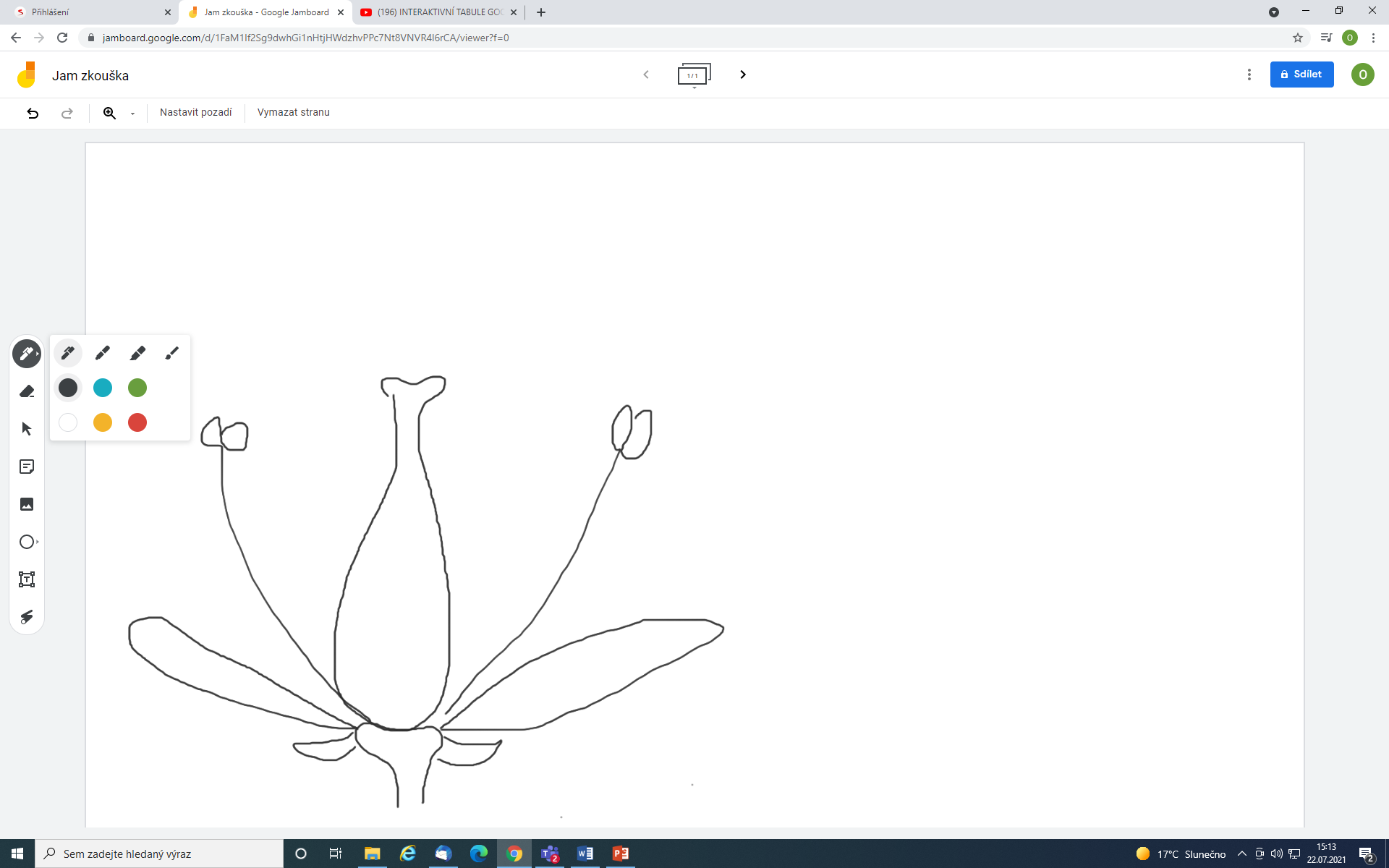 nakreslené je možno gumovat pomocí gumy
do takto připravené tabule je možno vkládat lístečky s krátkým textem, které je možné po tabuli libovolně posouvat
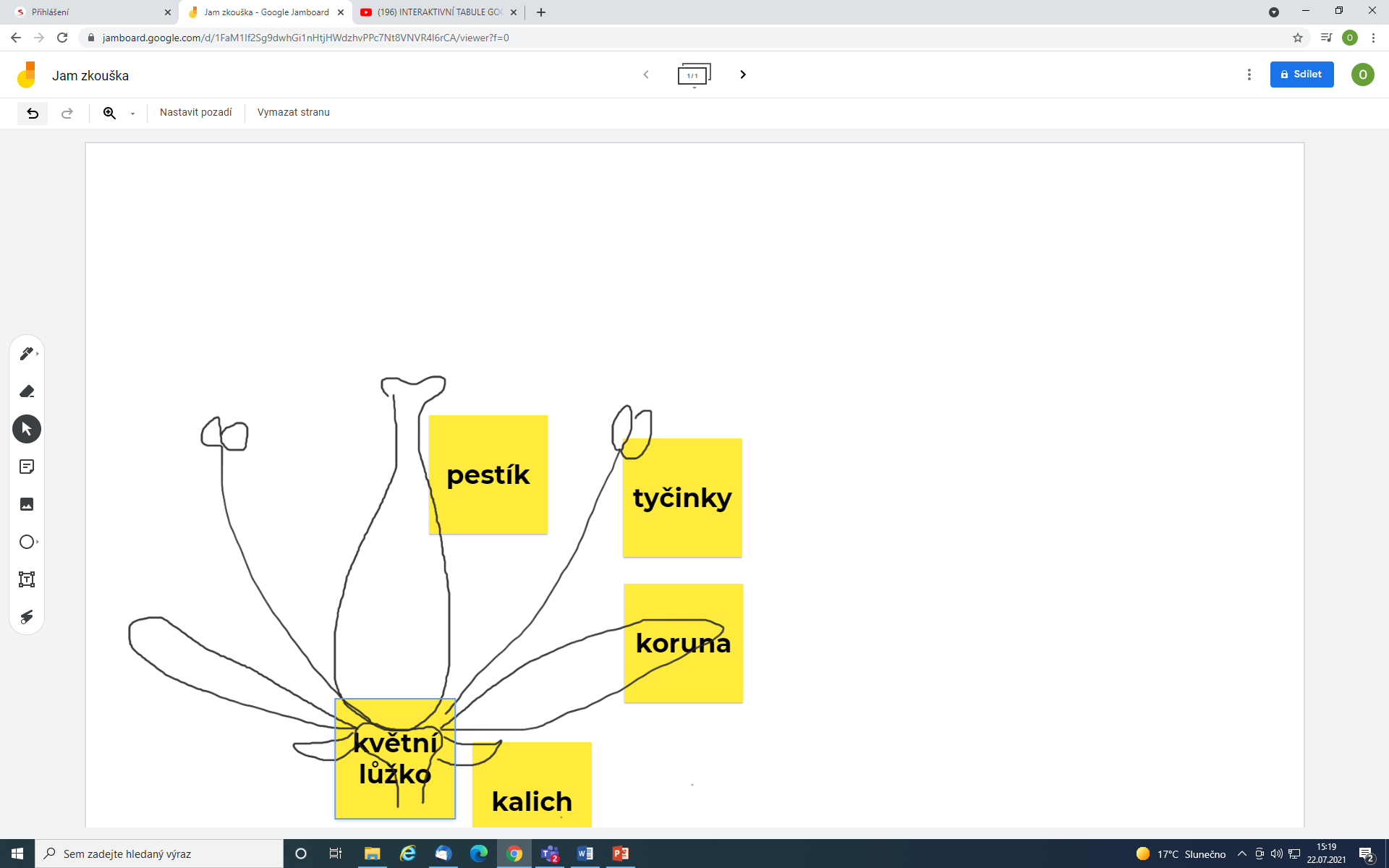 do takto připravené tabule je možno vkládat obrázky z počítače nebo obrázky vyhledané pomocí google
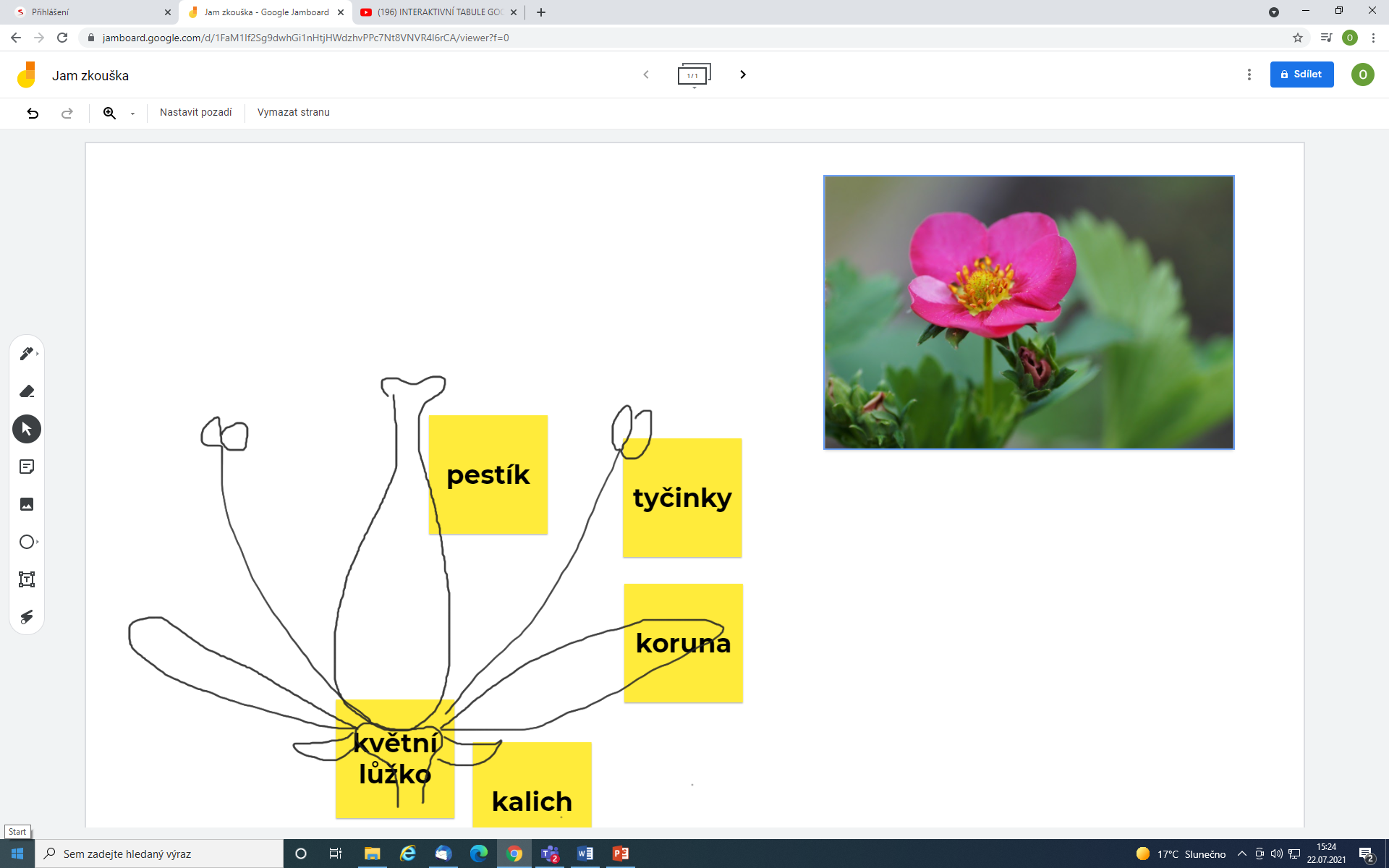 do takto připravené tabule je možno vkládat vybrané obrazce, měnit jejich velikost a barvu
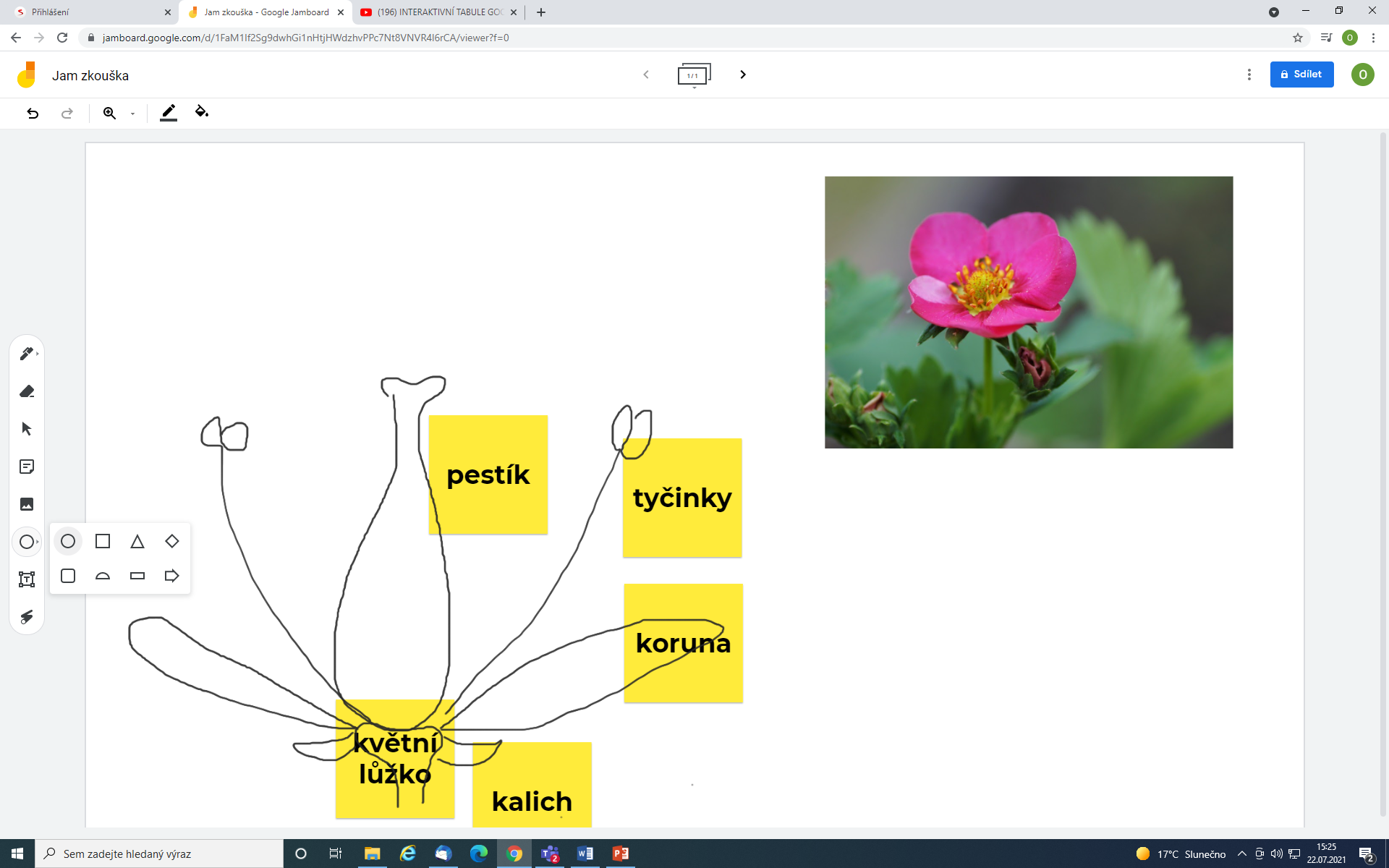 do takto připravené tabule je možno vkládat textové pole s delším textem
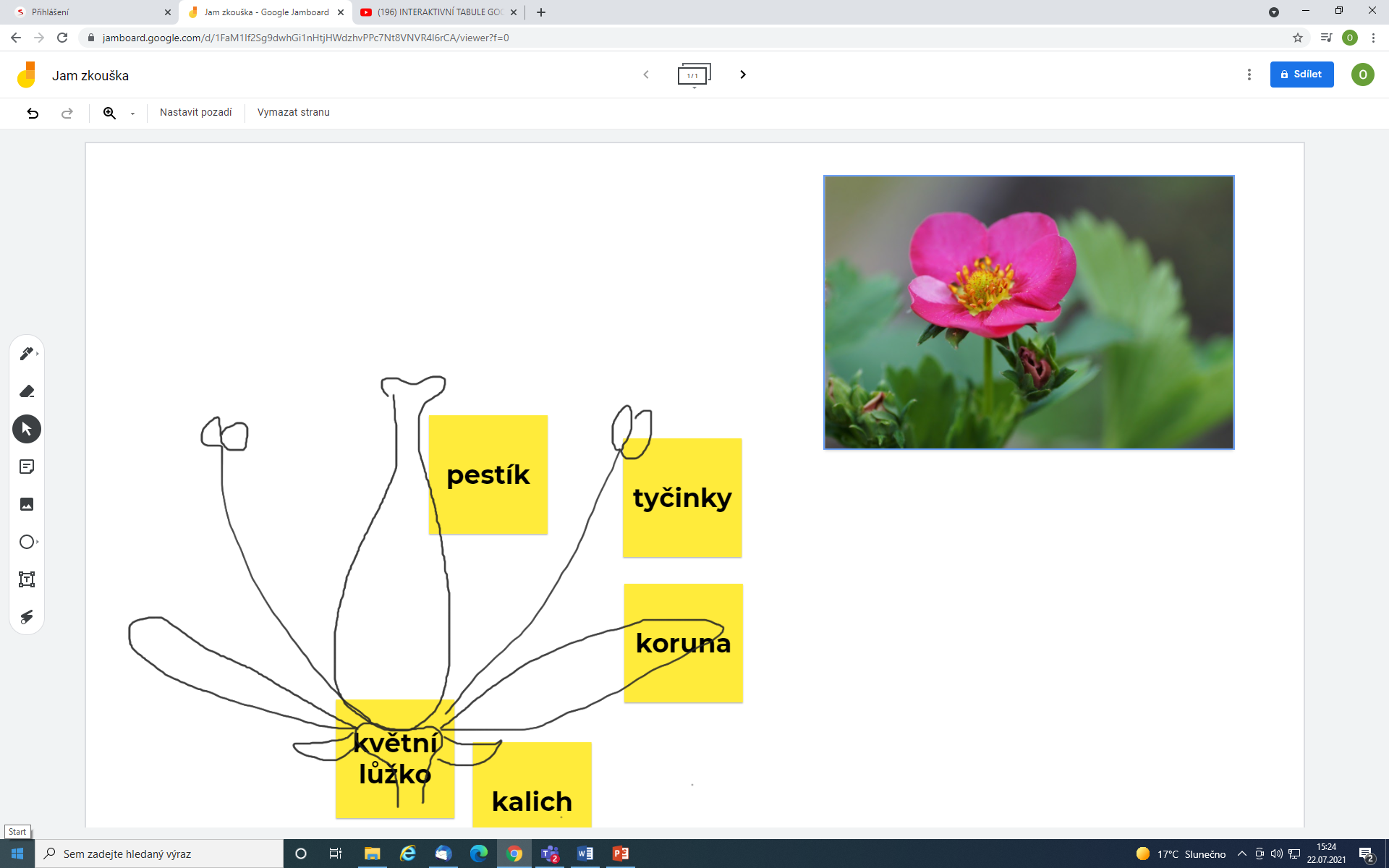 v takto připravené tabuli je možno zvýrazňovat části obrázku pomocí ukazovátka
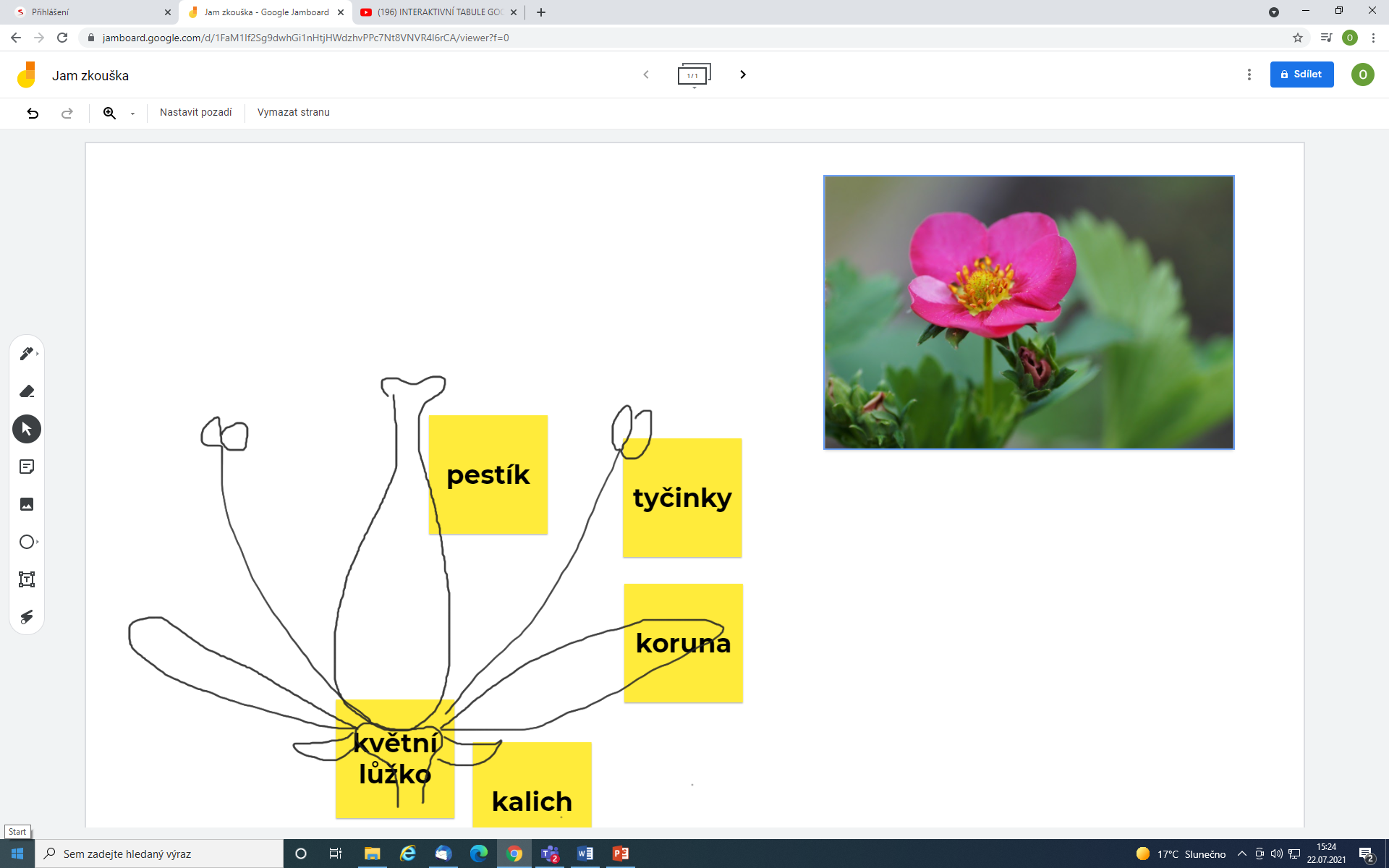 – do jednoho souboru můžete vložit maximálně dvacet tabulí, kterými lze listovat
– informaci o počtu tabulí a číslo aktuální tabule najdete nahoře uprostřed
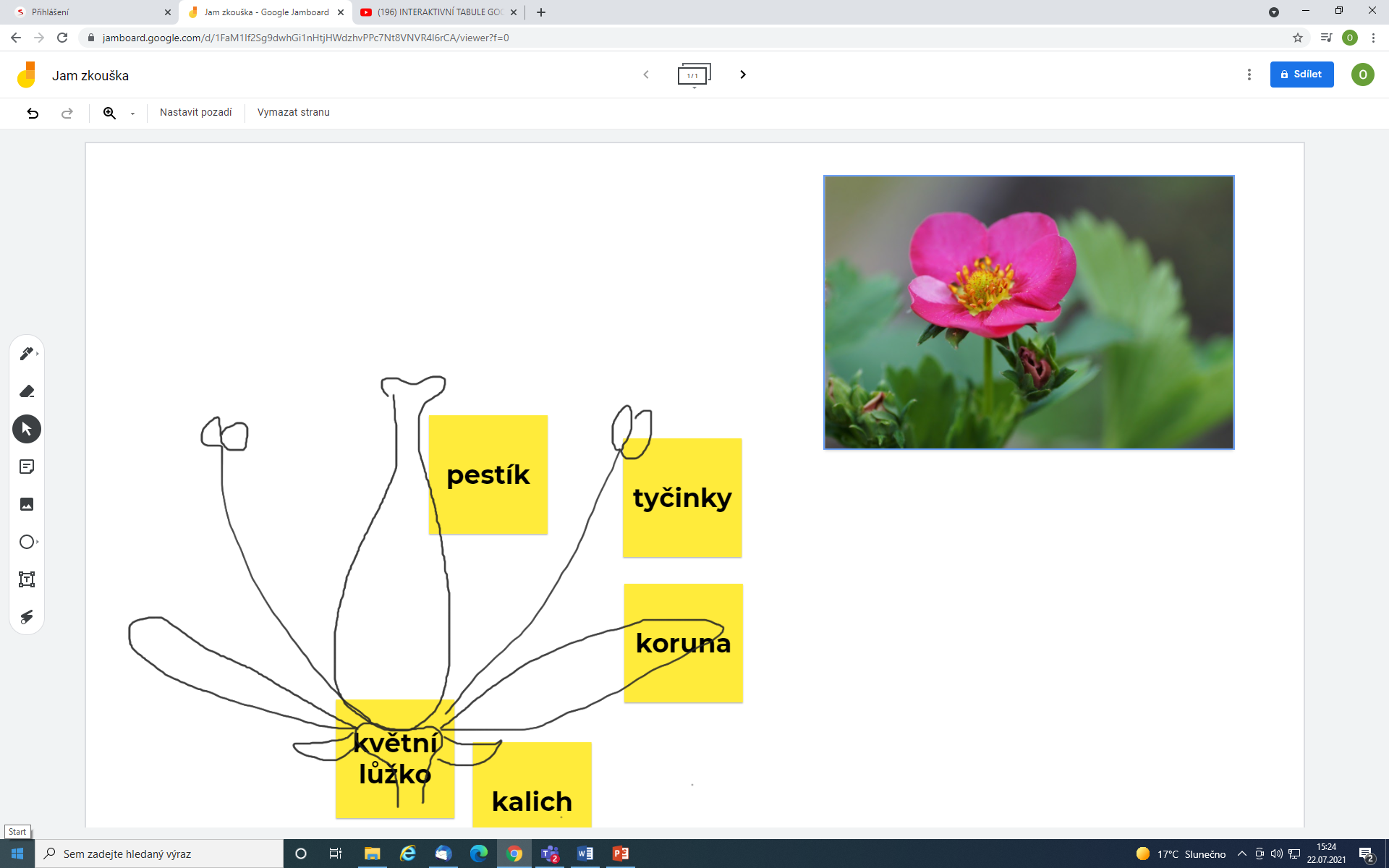 Připravenou tabuli je možno sdílet pomocí tlačítka vpravo nahoře s libovolnou skupinou žáků (maximální počet účastníků je 50).
Žáci mohou do tabule vkládat lístečky, kreslit, psát, dotvářet dle vašich pokynů při on-line hodině i při samostatné práci doma.
Je možné připravit tabuli pro každého žáka, žák poté samostatně plní zadaný úkol.
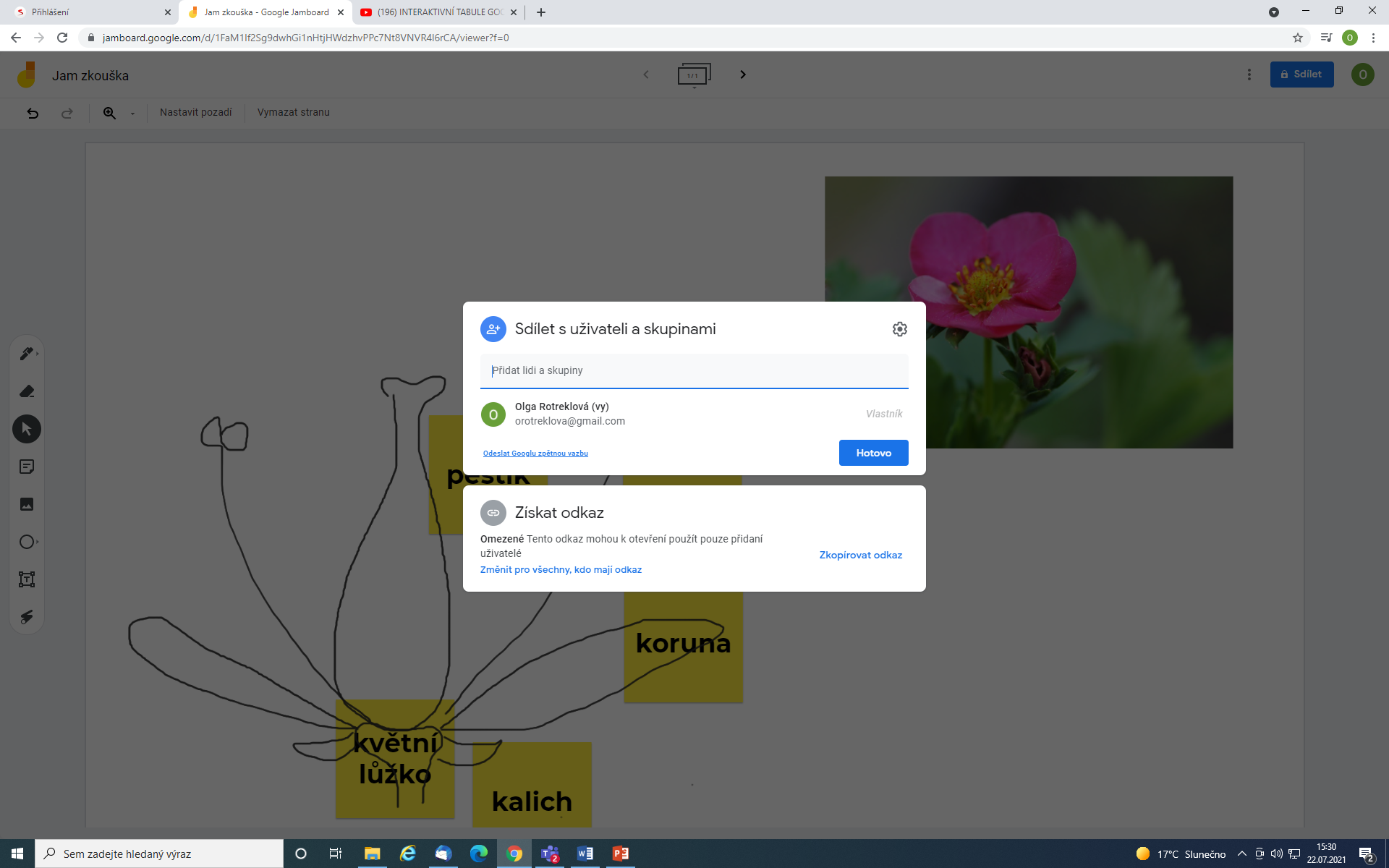 Příklad využití aplikace při výuce botaniky
Využití obrázku stavby květu k motivaci na začátku hodiny: Dokážete pojmenovat zobrazené části květu?
Výklad: pojmenování jednotlivých částí květu, funkce těchto částí
Fixace: Dokážete popsat zobrazené části květu a vysvětlit jejich funkci?
   Najděte na internetu obrázek rostlin se stejnou / odlišnou stavbou květu.
   V čem se nalezené fotografie podobají / Čím se liší a proč?
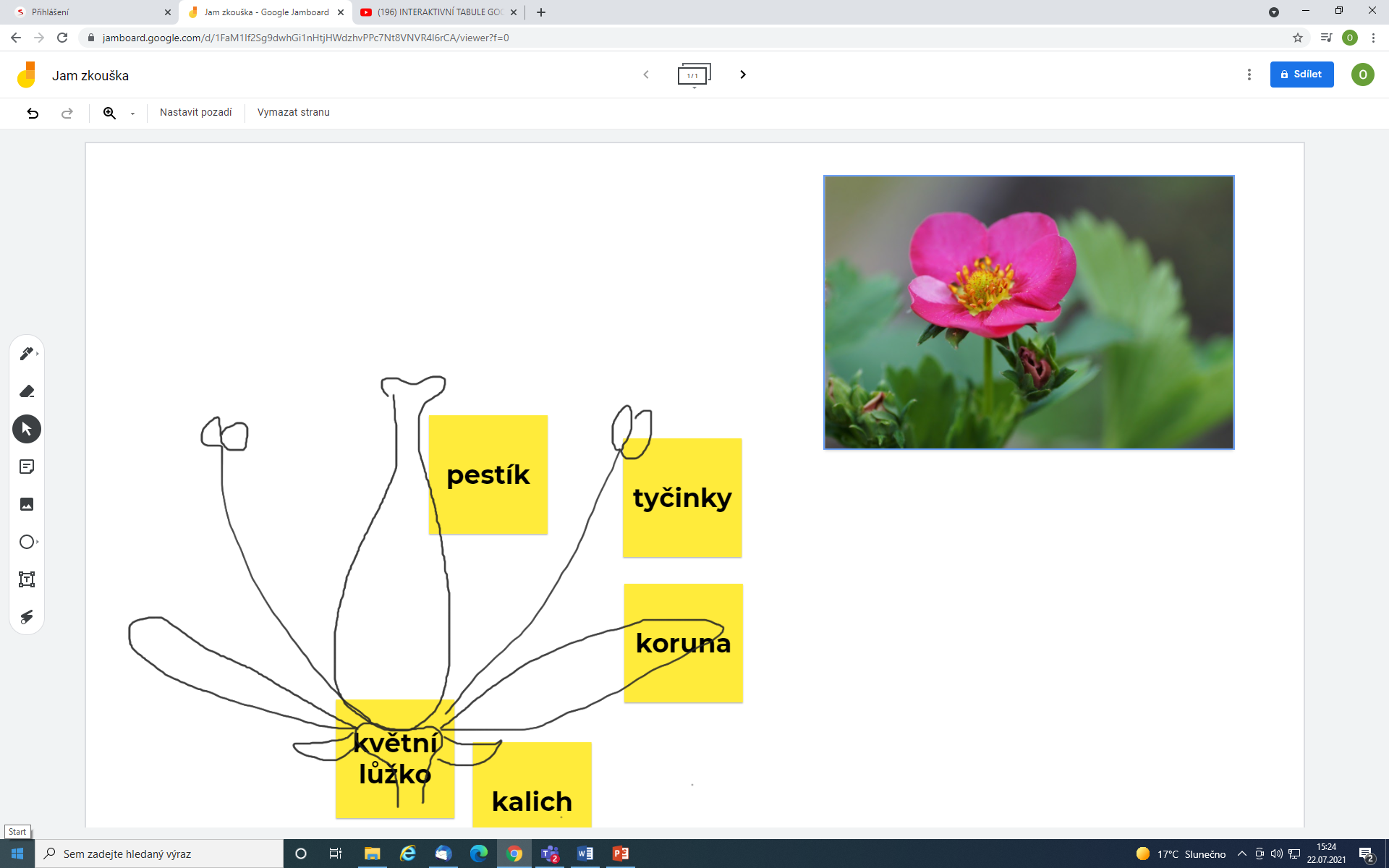